Система водоснабжения и водоотведения города
ПМ 04. Информационные системы обеспечения градостроительной деятельности
МДК 04.01 Тема 4.2 «Инженерное благоустройство застроенных территорий (микрорайонов, кварталов)».
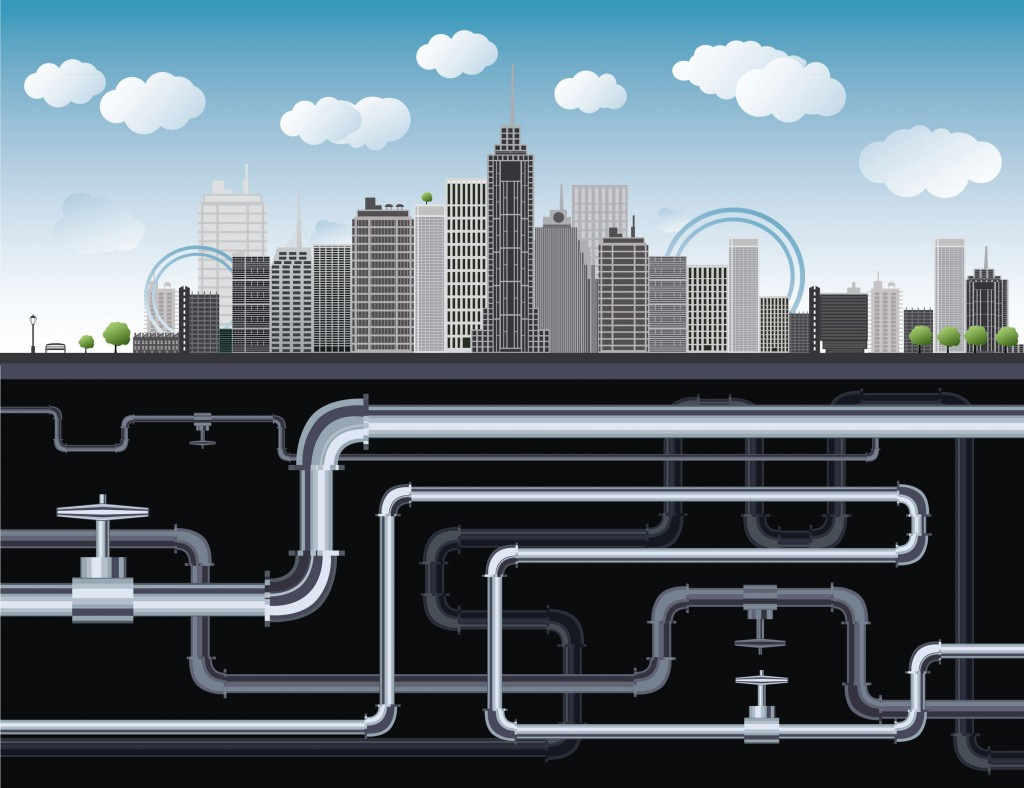 Преподаватель Кудрявцева Наталья Игоревна
Система водоснабжения
Это комплекс инженерных сооружений, предназначенных для забора воды из источника, очистки, хранения и подачи потребителю.
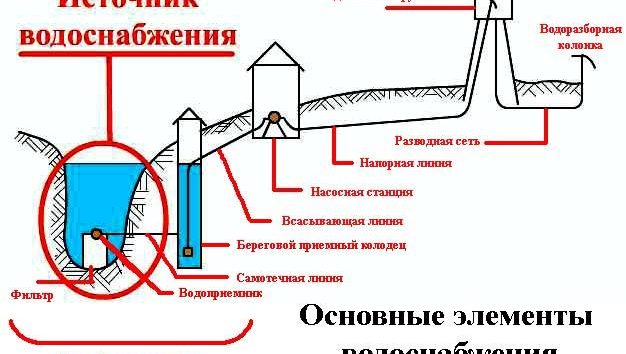 Природные источники :
Поверхностные(реки, озёра, водохранилища). 
Имеют следующие характеристики:
- мутность
- содержание органических веществ
- малая жесткость
Подземные (грунтовые воды, артезианские родники).  
Их характеристики:
- прозрачность
- малое содержание органики
- высокая жесткость
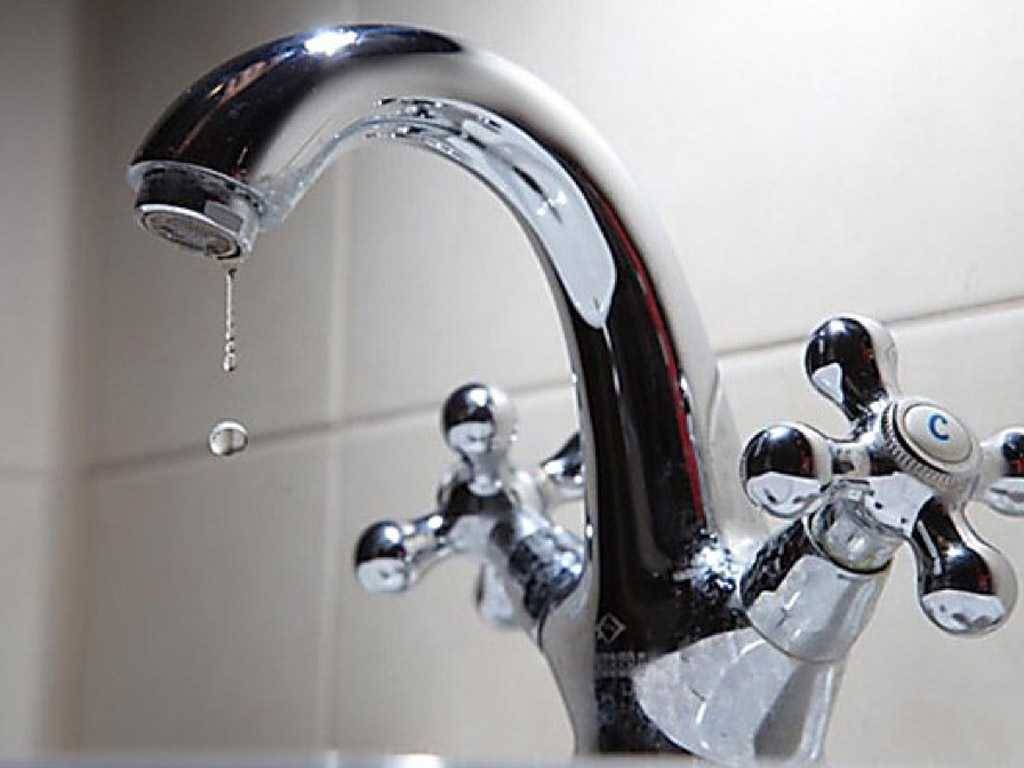 Требования к источнику водоснабжения
1.Бесперебойная подача качественной воды
2.Достаточная мощность (экологическое равновесие)
3. Небольшое расстояние от объекта потребления
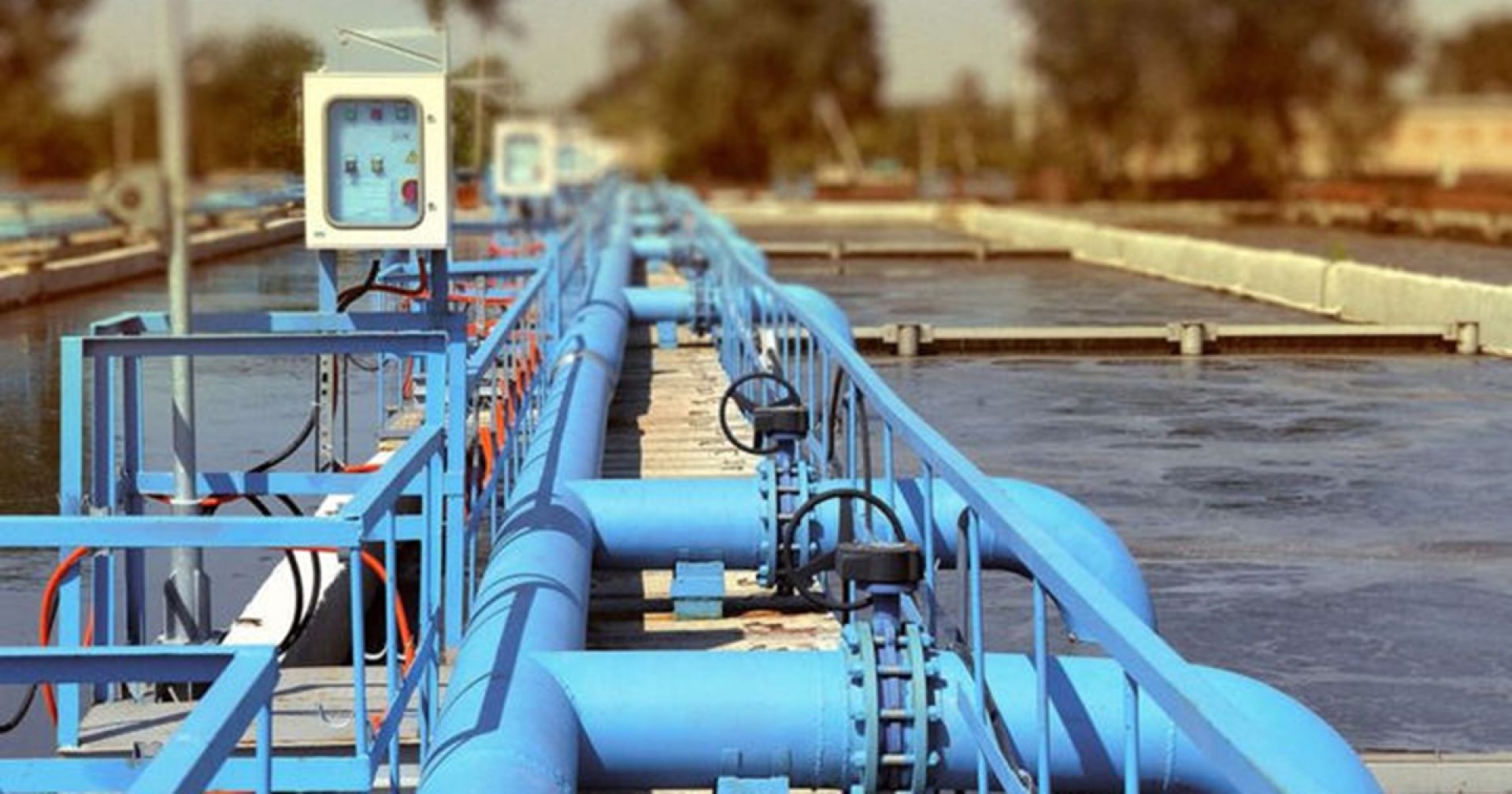 Основные категории потребления
- хозяйственно-питьевые нужды (вкл. поливка)
- производственные цели (транспорт, с/х, промышленность)
- пожаротушение и собств. нужды, водопровод (промывка фильтров, сети и т.д.)
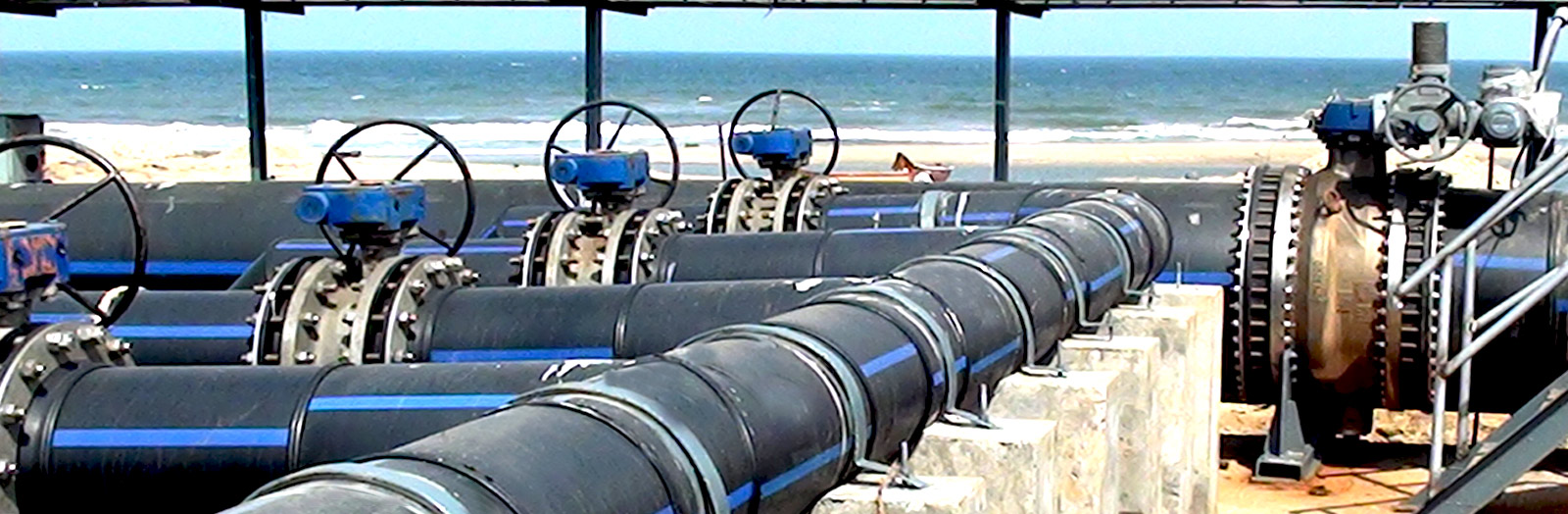 Сети и сооружения системы водоснабжения города с поверхност­ным источником
1 – водозаборные сооружения; 2 – насосная станция первого подъема;3 - водоводы первого подъема; 4 – очистные сооружения; 5 – резервуар чистой воды; 6 – насосная станция второго подъема; 7 – водоводы второго подъема; 8 – наружная водопроводная сеть города; 9 – водонапорная башня; 10 – водоводы, соединяющие водонапорную башню с сетью города; 11 – водозаборные скважины; 12 сборный резервуар.
Сети и сооружения системы водоснабжения города с поверхност­ным источником
Вода поступает в во­дозаборные сооружения 7, откуда насосами насосной станции пер­вого подъема 2 по водоводам первого подъема 3 подается на очистные сооружения 4. После очистки из резервуаров чистой воды 5 она забирается насосами насосной станции второго подъема 6 и по водоводам второго подъема 7 подается в наружную водопро­водную сеть города 8, распределяющую воду по отдельным рай­онам и кварталам города. Водонапорная башня 9 может распола­гаться перед, в середине, либо за сетью города. В последнем случае она называется контрбашней. Сеть города с водонапорной башней соединяют водоводы 10. Все водоводы проектируются не менее чем в две нитки на случай аварии. Аварийный водовод должен обеспечи­вать пропуск не менее 70% суточного потребления воды городом. По способу подачи воды водоводы могут быть нагнета тельными и самотечными.
Взаимное расположение сооружений системы водоснабжения их состав могут быть различными. Насосная водопроводная станция первого подъема может быть совмещена с водоприемным сооружением, а насосная станция второго подъема располагаться в одном блоке с резервуаром чистой воды. Существенное влияние на расположение сооружений системы оказывает рельеф местности. При расположении источника водоснабжения на значительной вы­соте по отношению к городу вода из источника подается без помощи насосов, т. е. самотеком. Водонапорная башня всегда располагается на возвышенностей. При наличии вблизи населенного пункта значительного естественного возвышения вместо водона­порной башни проектируется нагорный резервуар.
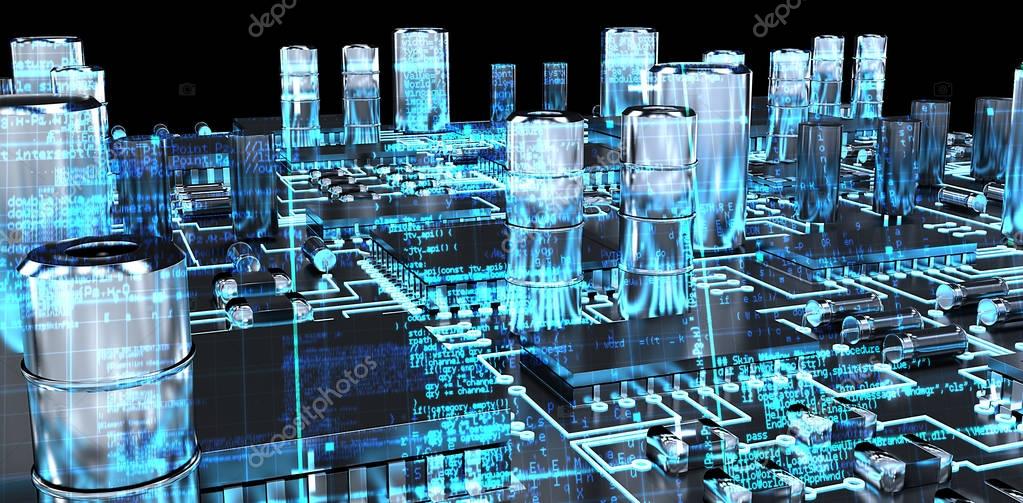 Водонапорная башня в системе выполняет напорно-регулирующую функцию, т. е. компенсирует несовпадение режимов подачи воды насосами и ее потребление городом в отдельные часы суток, аккумулируя избыток подаваемой воды в одни часы и восполняя ее недостачу в другие. При этом расход воды для тушения одного внутреннего и одного наружного пожара в течение 10 мин хранится в баке башни постоянно. Если водонапорная башня в системе водоснабжения города отсутствует, то в часы минимального водопотребления подача воды в город осуществляется насосами меньшей производительности, расположенными на насосной станции второго подъема.
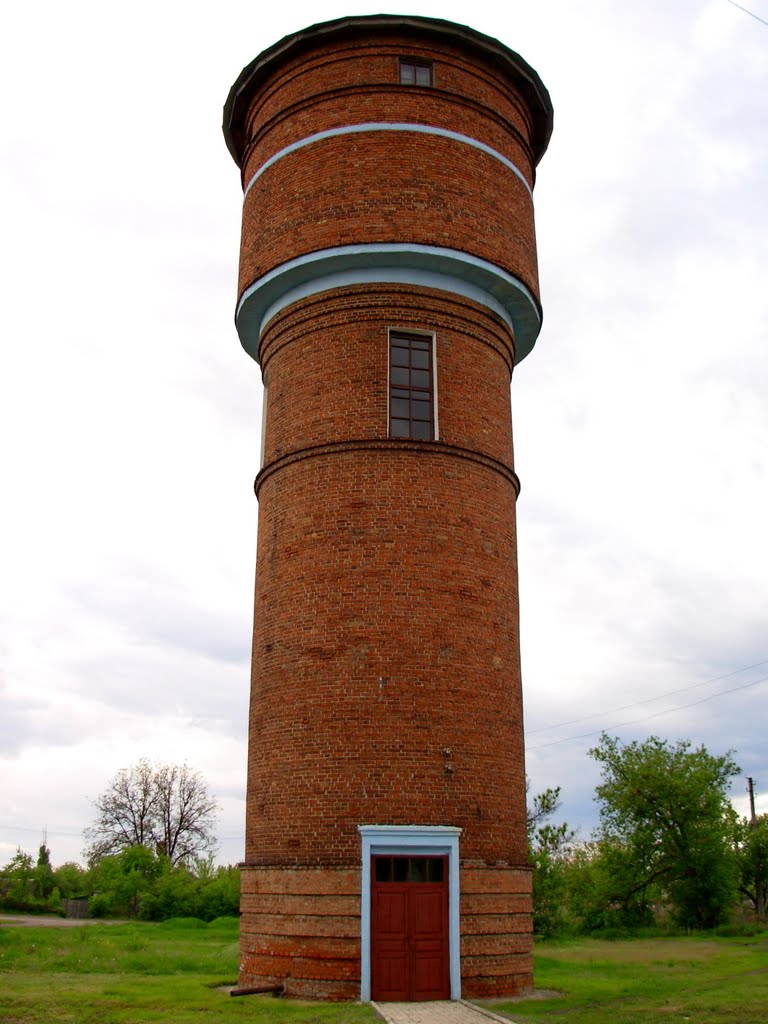 Сети и сооружения системы водоснабжения города с подземным источником
1 – водозаборные сооружения; 2 – насосная станция первого подъема;3 - водоводы первого подъема; 4 – очистные сооружения; 5 – резервуар чистой воды; 6 – насосная станция второго подъема; 7 – водоводы второго подъема; 8 – наружная водопроводная сеть города; 9 – водонапорная башня; 10 – водоводы, соединяющие водонапорную башню с сетью города; 11 – водозаборные скважины; 12 сборный резервуар.
Сети и сооружения системы водоснабжения города с подземным источником
Схема значительно упро­щена по сравнению со схемой водоснабжения города с поверхностным источником, так как отсутствует дорогостоящий комплекс очистки воды, поскольку подземные воды обладают не только прекрасными вкусовыми качествами, но также не требуют глубо­кой очистки. В отдельных случаях могут применяться местные установки для обезжелезивания или удаления избыточных солей, а также для обеззараживания воды. Они устанавливаются на насос­ной станции. Поэтому, согласно схеме (см. рис. 1б), вода из водозаборных скважин 11 поступает в сборный резервуар 12, а за­тем насосами насосной станции 6подается в городскую водопро­водную сеть 8. Подача воды в город в ряде случаев может быть и двусторонней.
Основные достоинства и недостатки  систем
УСТРОЙСТВО НАРУЖНОЙ ВОДОПРОВОДНОЙ СЕТИ ГОРОДА
Водопроводная сеть является одним из основных элементов системы водоснабжения и неразрывно связана с работой водоводов, насосными станциями, подающими воду в сеть, а также с регулиру­ющими емкостями (водонапорными башнями и резервуарами).
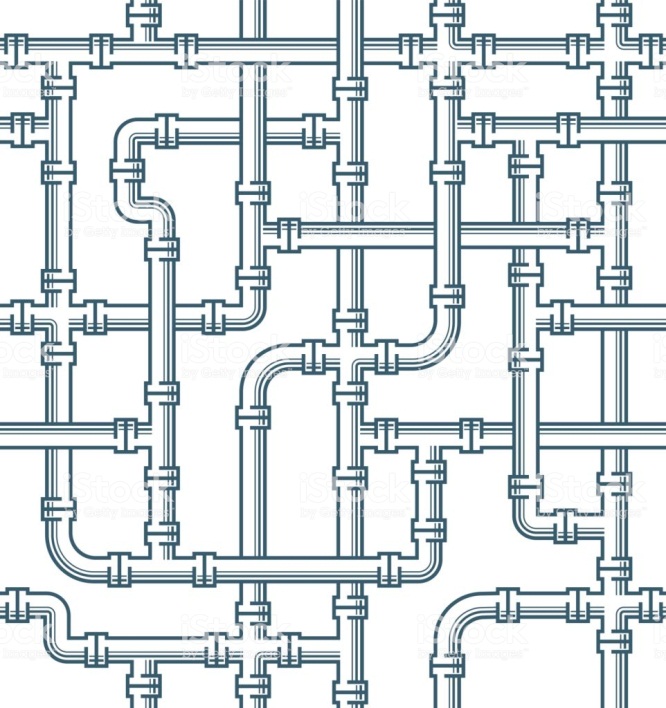 На­ружная водопроводная сеть в отличие от водоводов не только транспортирует воду, но и распределяет ее потребителям. До 60% стоимости сооружения систем водоснабжения городов приходится на долю устройства наружной водопроводной сети.
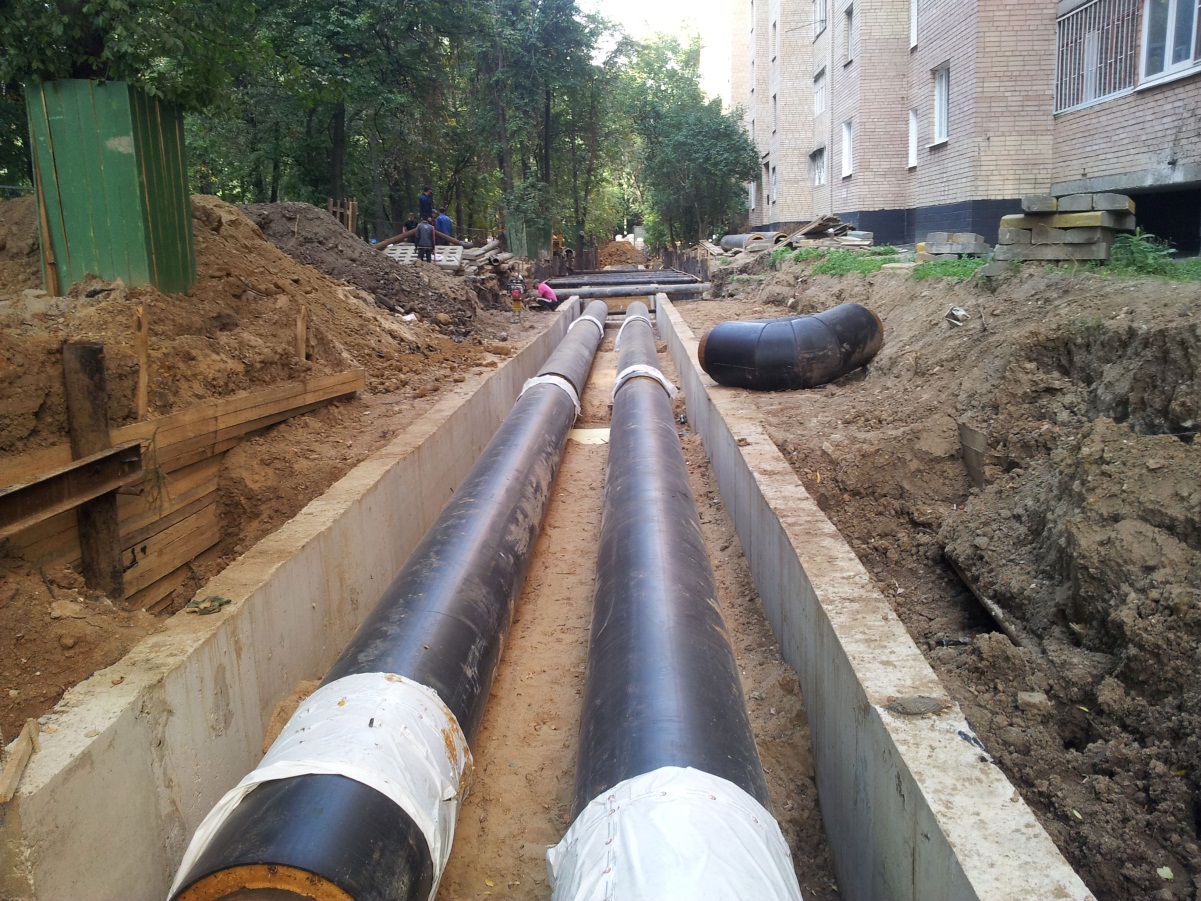 Водопроводная наружная сеть должна удовлетворять следу­ющим основным требованиям:
- обеспечивать подачу заданного количества и качества воды по­требителям под требуемым напором;
- обеспечивать экологическую надежность и бесперебойность снаб­жения водой потребителей (с учетом перспектив их роста);
- быть экономичной.
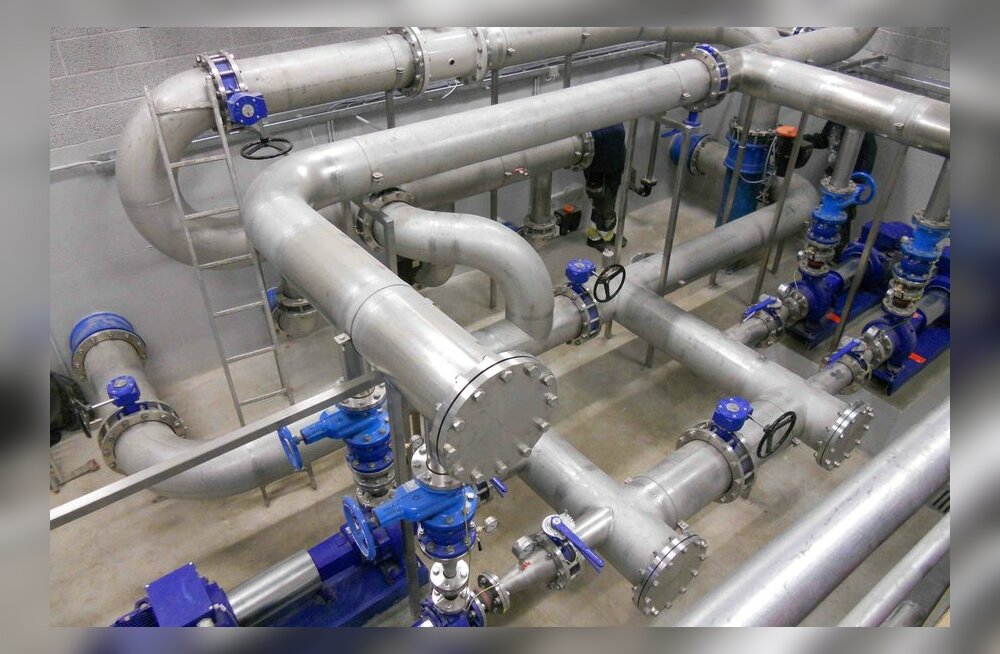 Все эти требования достигаются решением следующих основных задач:
выбором экологически чистого, экономичного и надежного ма­териала труб;
правильным выполнением гидравлического расчета сети (опре­деление экономически выгодных диаметров труб и потерь напора в сети);
правильным выбором конфигурации наружной водопроводной сети в плане.
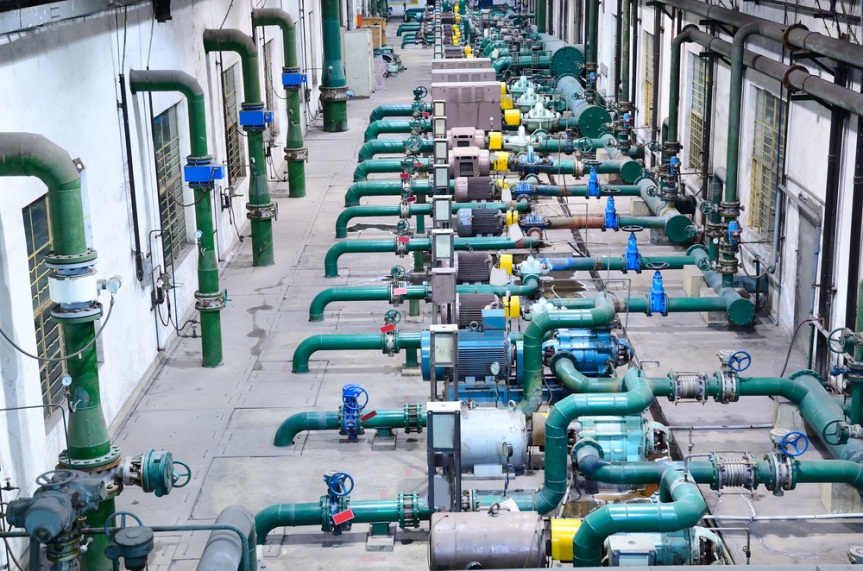 Наружная водопроводная сеть состоит из:
- системы магистральных линий, идущих в направлении движения основных масс воды, транспортирующих воду в районы и кварталы города (диаметры линий рассчитываются);
- распределительной сети труб, подающих воду к отдельным домо­вым ответвлениям и пожарным гидрантам (диаметры труб прини­маются по величине пропускаемого пожарного расхода).
В практике водоснабжения используют два основных вида сетей:
разветвленные (тупиковые) (рис. 2а) и кольцевые (рис. 2б). Последние представляют собой систему замкнутых контуров или колец.
___ - магистральные трубопроводы;
- - - - распределительная сеть;
а* - место возможной аварии на трубопроводе.
Факторы, влияющие на материал водопроводных труб
экология района прокладки: сейсмичность района прокладки, са­нитарные условия, агрессивность грунтов и воды, климатические условия, гидрогеология грунтов, их механическая прочность;
сроки эксплуатации труб;
статические расчеты: внутреннего гидростатического давления в трубах, массы грунта и временных нагрузок, возможности образования вакуума в трубах.
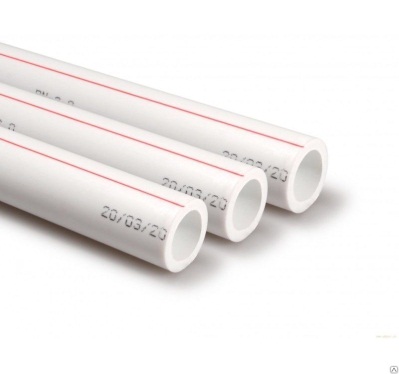 МАТЕРИАЛ ВОДОПРОВОДНЫХ ТРУБ И ТИПЫ ИХ СОЕДИНЕНИЙ
Чугунные раструбные трубы (ГОСТ 9583 — 75*) с противокоррозийным покрытием, выполненным в за­водских условиях, широко применяются при устройстве наружных водопроводов. Они долговечны, но плохо сопротивляются динами­ческим нагрузкам и требуют большого расхода металла.
Асбестонементные трубы (ГОСТ 539—80*) прочны, стойки к коррозии, ма­лотеплопроводны, имеют малую массу, но плохо сопротивляются ударам, динамическим нагрузкам и не экологичны.
Железобетонные напорные трубы (ГОСТ 12586.01—83* и ГОСТ 12586.1—83*) из­готавливаются в большом диапазоне диаметров на различные внут­ренние давления, широко применяются для прокладки магистраль­ных водопроводов и водоводов.
Полиэтиленовые трубы (ГОСТ 18599—83*) стойки против кор­розии, обладают небольшой массой, достаточно механически про­чны, долговечны, но имеют большой коэффициент линейного рас­ширения.
Стальные трубы электросварные (ГОСТ 10704—91*, 8696—74*) в системах водоснабжения применяют в основном для водово­дов, работающих при значительных внутренних давлениях, а также для водопроводных линий при их укладке в сейсмических районах, при устройстве дюкеров.
Система водоотведения города
Комплекс сооружений, предназначенный для приема и отведения сточных вод всех категорий. Удаление сточных вод за пределы населенных пунктов и промышленных предприятий осуществляется, как правило, самотеком по трубам и каналам, поэтому их прокладывают с уклоном. В современных городах устраивают централизованную систему водоотведения, состоящую из внутренних и наружных водоотводящих сетей, насосных станций и очистных сооружений.
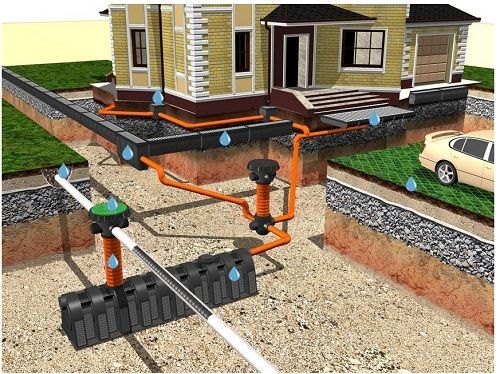 Выделяют четыре основные системы водоотведения
Общесплавная система
Раздельная система
Полу-раздельная система
Комбинированная система
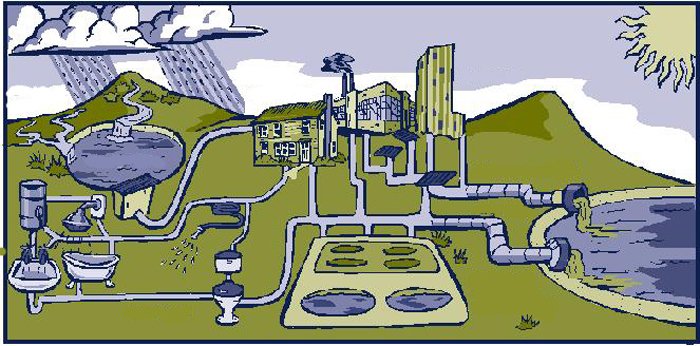 Общесплавная система
Имеет одну водоотводящую сеть, предназначенную для отвода сточных всех видов: бытовых, производственных и дождевых. Во время сильных дождей часть смеси производственно-бытового и дождевого стока сбрасывается в водный поток через ливнеспуски.
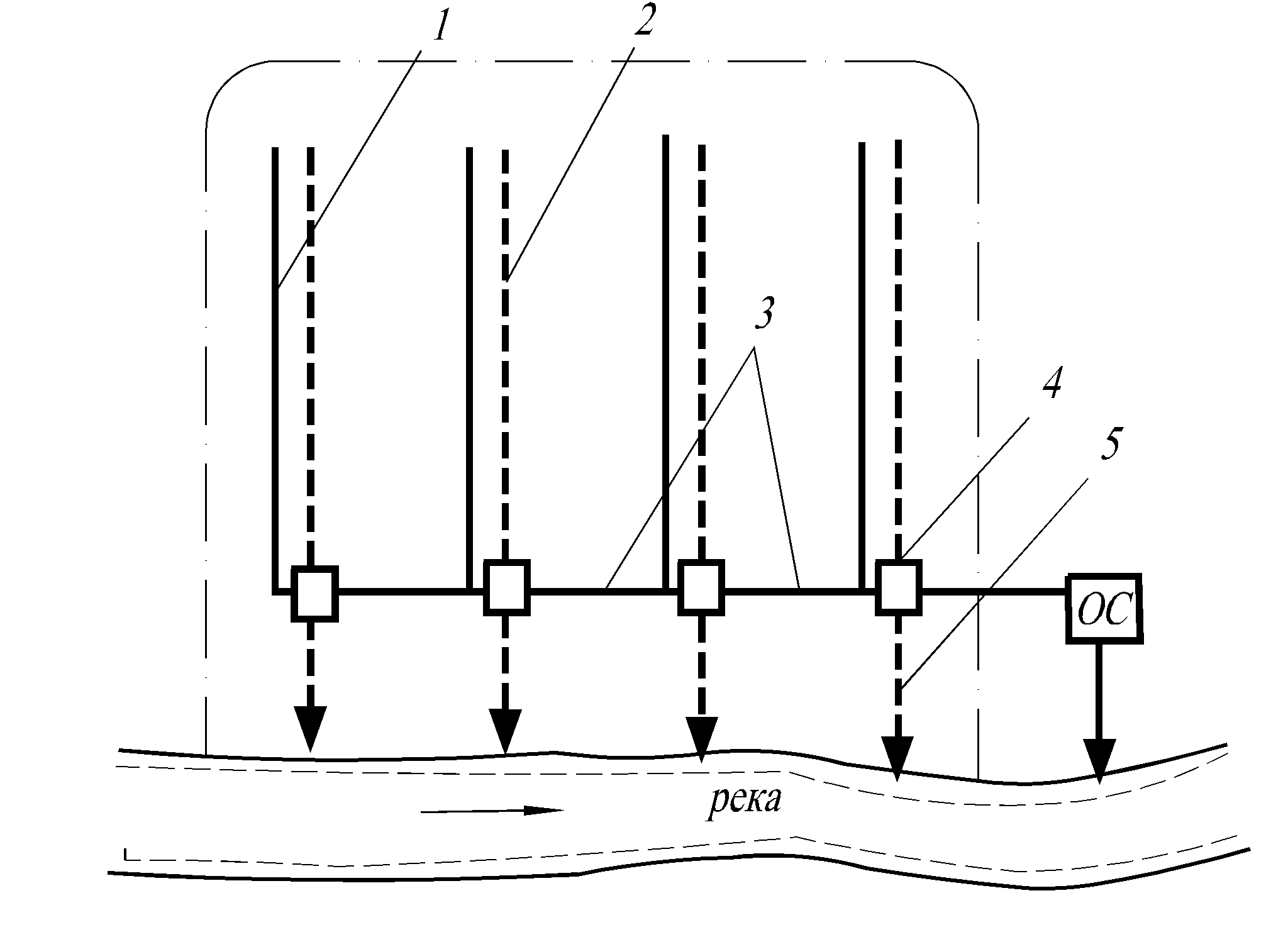 Раздельная система
Бывает полной и неполной. Полная раздельная система водоотведения имеет две закрытые водоотводящие сети, одна – для отведения бытовых и производственных стоков, вторая – для отвода дождевых сточных вод. Неполная раздельная система отличается от полной тем, что дождевые стоки отводятся открытой сетью, то есть уличными лотками, кюветами и канавами. Дождевые сточные воды могут отводиться в водоем как без очистки, так и с очисткой
Полу-раздельная система
Имеет две водоотводящие сети – производственно-бытовую и дождевую. В местах пересечения этих сетей устраивают разделительные камеры, назначение которых состоит в том, чтобы сбрасывать в водоем во время сильных дождей избыточную часть стока. Таким образом, в производственно-бытовую сеть через разделительные камеры поступает только наиболее загрязненная часть ливневых сточных вод.
Комбинированная система
Это такая система, при которой населенный пункт в одной части оборудован общесплавной системой, а в другой – полной раздельной. Такие системы складываются исторически в развивающихся городах.
Общесплавная система водоотведения
Основная задача очистных механизмов
не допустить попадания вредных веществ в землю.
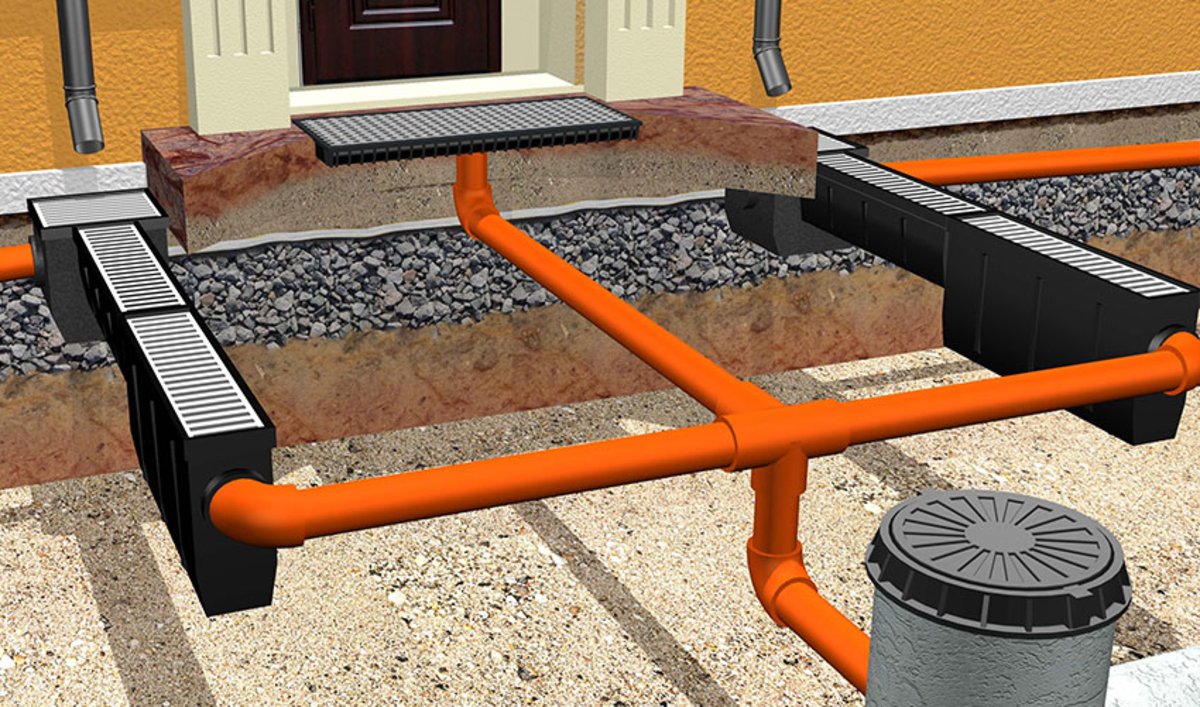 Чем очистить воду?
Сооружения для биологической очистки : преаэраторы и биокоагуляторы (снижают концентрацию ионов тяжелых металлов и других загрязняющих веществ); 
биологические фильтры; аэротенки, илососы, метатенки (сооружения для очистки аэробным и анаэробным способом); 
вторичные отстойники, илоотделители и поля фильтрации (предназначены для полной биологической очистки стоков);
 биологические пруды (предназначаются для глубокой очистки стоков содержащих много органических веществ).
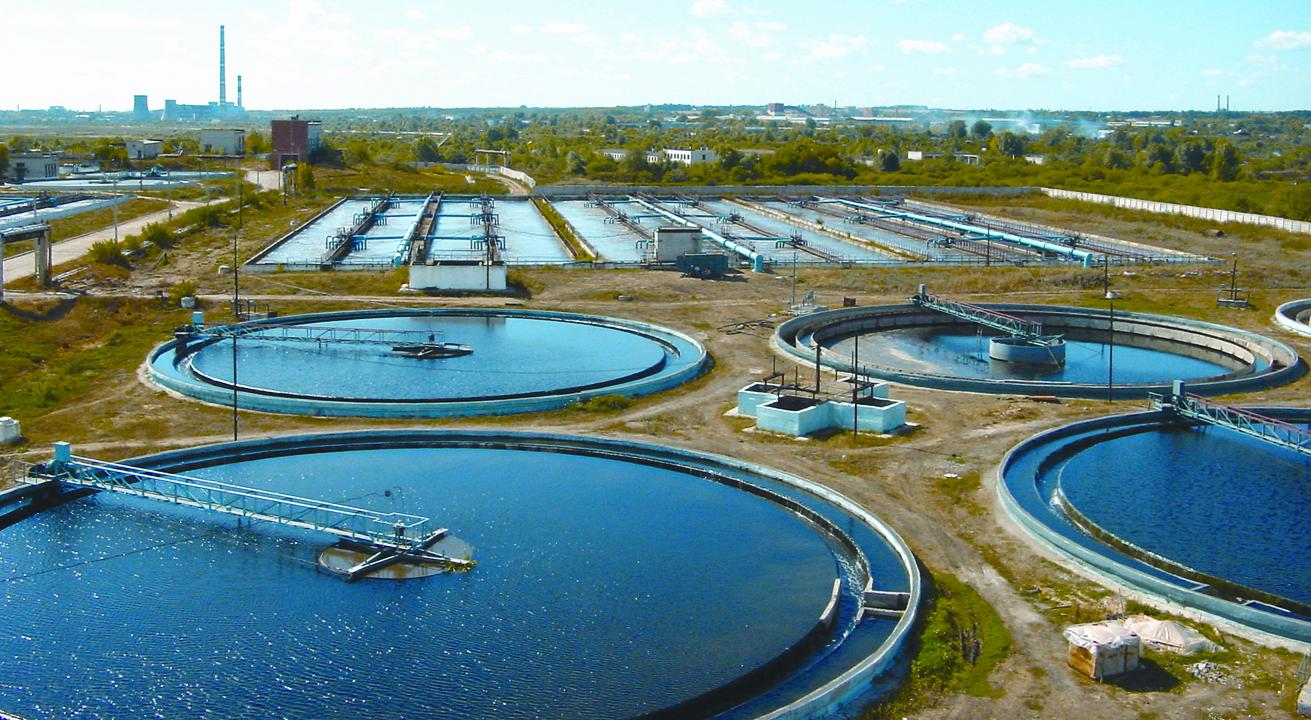 При доочистке сточных вод применяется их нейтрализация и фильтрация. Дезинфекция или обеззараживание производится хлором (необходимо хлорное хозяйство) или электролизом (необходимо сооружение электролизных установок).